Geometria vagy művészet?avagy  Vasarely másképp
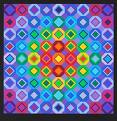 Kádár Rita
Eötvös József Általános Iskola
Budapest, XIII. kerület
Bevezetés
ébresztő játék
 koncentrációs játék
 csoportalakítás
 program ismertetése
3 lépcsős interjú (ismerkedés)
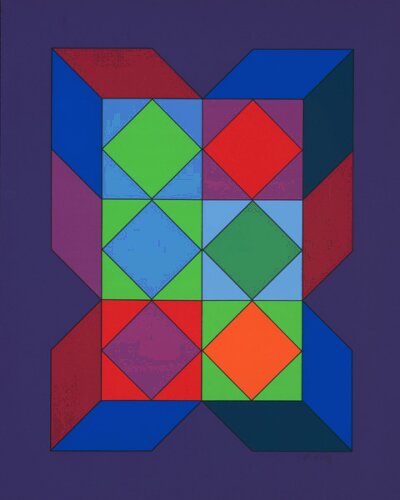 A  B  és C  D (2’)
B  A  és D  C (2’)
A (B)  C, D (1’)B (A)  C, D (1’)C (D)  A, B (1’) D (C)  A, B (1’)
Rajzoljunk párban! (tükörjáték)
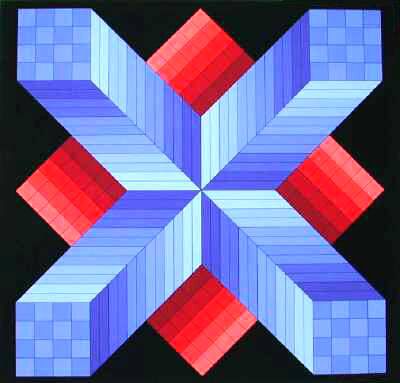 Rajzoljunk párban!
Ki volt Vasarely? (csoportmunka)
Füllentős (2 igaz, 1 hamis állítás)
Optikai illúziók 
Szimmetria síkban, térben(feladatlapon, hatszögek)
Vasarely Múzeum, Budapest
Vasarely Múzeum, Budapest
Vasarely Múzeum, Budapest
Vasarely Múzeum, Budapest
Vasarely Múzeum, Budapest
Saját „Vasarely” kép alkotása
Köszönöm a figyelmet!
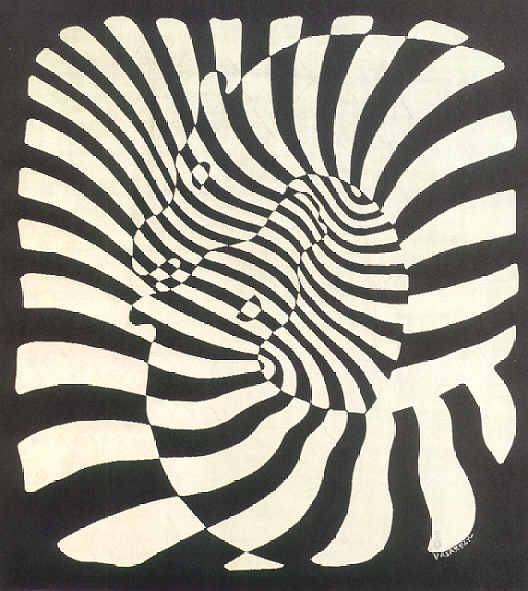 Kádár Rita
Eötvös József Általános Iskola
Budapest, 1131 Futár u. 18.
rita.kadar@upcmail.hu